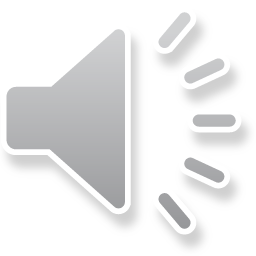 Kings
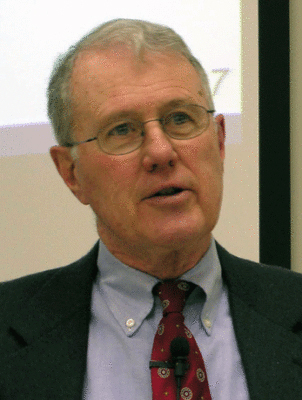 Lecture 13: Elijah and Redemptive History Preaching
Dr. Robert Vannoy
ReNarrated by Dr. Perry Phillips© 2023  Robert Vannoy & Ted Hildebrandt
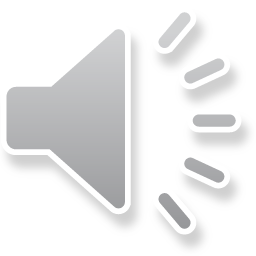 Kings
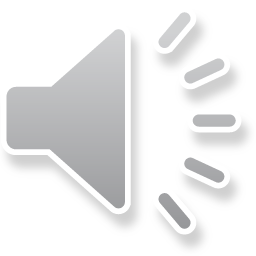 Review:  Exemplaristic & Redemptive Historical Preaching
Elijah via the Redemptive Historical Approach
D.  The Dynasty of Omri   1.  Omri   2.  Ahab 	      … d. The Work of Elijah and Elisha                1) Elijah’s First Appearance – 1 Kings 17:1-6
Significance of Ahab
Ahab’s Sin of Syncretism
Modern Syncretism
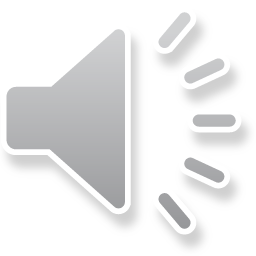 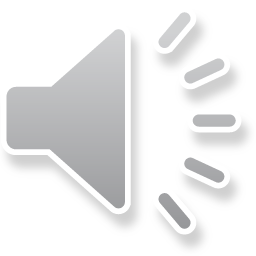 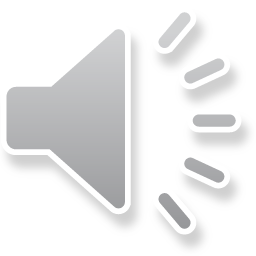 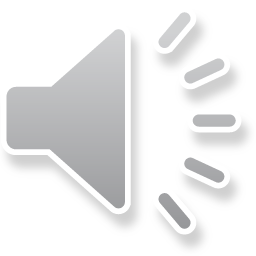 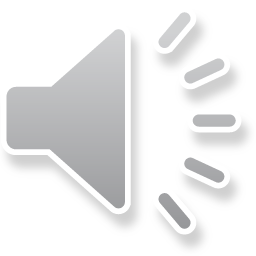 Kings
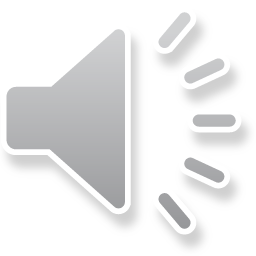 God’s Covenant Faithfulness is Shown in Elijah
Link to Deuteronomy’s Covenant Curses – Drought 
Pray and Work
2. The Concealment of Elijah is of Revelatory Significance – Kerith Ravine
3.  The Significance of the Care of God for Elijah During His Concealment
4.  Elijah’s Concealment Reveals His Own Weakness and Points to           the Greater Than Elijah – Jesus Christ
Video based on audio from Dr. Vannoy’s class at Biblical Theological Seminary. It was renarrated because the original audio was scratchy and it was turned into video by Ted Hildebrandt for Biblicalelearning.org.
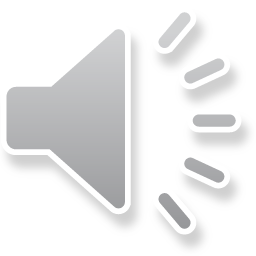 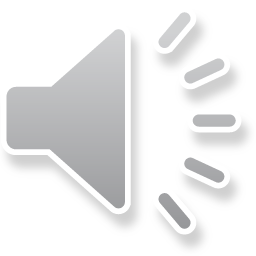 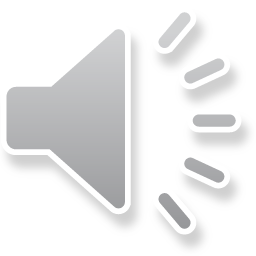 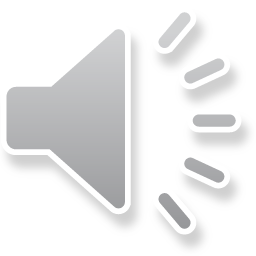 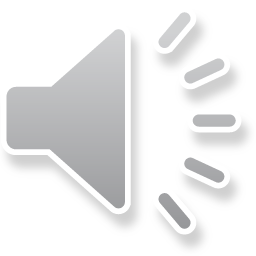